Genomics and Personalized Care in Health SystemsLecture 6 Gene Finding (Part 1)
Leming Zhou, PhD
School of Health and Rehabilitation Sciences
Department of Health Information Management
Overview
Basic gene organization
The gene annotation problem
Methods in gene prediction
Types of information used
Algorithmic approaches 
Predictive (ab initio) 
Comparative 
Combined
[Speaker Notes: Let’s get start with an overview of this lecture so that you will have a big picture, a road map. We are going to start with a gene organization in eukaryotic organisms. Then we will going through the computation methods and classifying them into categories depending on what kind of information they use. I will describe the types of information used in the gene finding and three algorithmic approaches, namely predictive methods, comparative methods, a combination of them.
In the course, Gene finding will be covered in three lectures. This lecture is an overall picture and the methods. 
In the next lecture (Lecture 7), Dr. Florea will tell you the underpinning theory behind some of the methods. 
In Lecture 8, you will work in a computer lab to get a user view of the gene finding methods.]
Protein Coding Genes
Prokaryotic genes
Generally lack introns
Several highly conserved promoter regions are found around the start sites of transcription and translation
Highly conserved features of prokaryotic genes have made computational gene identification a possibility
One method to detect these genes is to create HMMs based on the gene structures 
GeneMark.hmm; Glimmer (Interpolated Markov Models)
Identifies 97-98% of bacterial genes
Eukaryotic genes
More complicated than prokaryotic genes
Major focus of this class
Eukaryotic Gene Organization
Model of eukaryotic gene transcription and translation
Promoter region
Translation start
Upstream transcription factor 
binding sites
Gene
TATA box
DNA coding strand
Sp1
Oct1
C/EBP
Initiator
AAUAAA
Transcription
cap
Exon 1
Exon 2
Intron
primary transcript
(A)n
AG
GT
3’ UTR
5’ UTR
ATG
TGA
Splicing
mRNA
3’ UTR
5’ UTR
Translation
protein
(peptide)
[Speaker Notes: In the next step, messenger RNA is translated into protein. This process does not start from the very beginning of the messenger RNA. It starts at start codon – ATG. It will also not finish the translation at the end of the messenger mRNA, but ends at first stop codon, TAA, or TGA, or TAG. During the translation, each codon in messenger RNA is replaced by the corresponding amino acid. These amino acids together will form a protein, which is a functional element in a cell. You have done some exercises in lecture 2 on DNA translation. So I believe how it works. 
These translated portion in the middle is called coding region. The untranslated part in the beginning and in the end are untranslated regions.]
Genome Annotation
Annotation – Characterizing genomic features using computational and experimental methods
Four levels of genome annotation
Where are genes?
What do they look like?
What do they encode?
What proteins/pathways involved in?
Predicting Genes Computationally
Take the genomic DNA and run it though gene prediction programs to locate genes
Gene prediction programs basing on observed characteristics:
Known exons; Introns; Splice sites; Regulatory sites in known genes  
Gene structure varies from one organism to the next
Codon usage pattern vary by species
Functional regions (promoters, splice sites etc) vary by species
Repeat sequences are species-specific
Program trained on one organism is generally not useful for finding genes on another organism
Eukaryotic Gene Prediction
Train a program to recognize sequences that are characteristic of known exons in genomic DNA sequences
Use learned information to predict exons in unknown genomic sequences, and connect exons to produce a gene structure
Patterns used:
intron-exon boundaries
upstream promoter sequences
In eukaryotes, these signals are poorly defined
Locating ORFs
Simplest method of predicting coding regions is to search for open reading frames (ORFs)
ORFs begin with a start (ATG) codon, and ends with one of three stop codons. There are 6 possible reading frames
Locating an open reading frame from a start codon to a stop codon can give a strong suggestion into protein coding regions
Longer ORFs are more likely to predict protein-coding regions than shorter ORFs.  
ORF corresponding to a gene may contain regions with stop codons found within intronic regions
Posttranscriptional modification makes gene prediction more difficult
Eukaryotic Gene Annotation
Given an eukaryotic genomic sequence:


Identify the precise location and characteristics of the genes the sequence contains, i.e.:
Exon/intron structure (exon and intron start-end coordinates)
Strand (+ or -)
Start and end sites for translation (ORF)
3’
5’
CAT
5’
ATG
3’
TAA
TTA
10,600
10,135
10,978
11,008
13,410
14,312
18,115
18,423
19,899
20,401
Exon 1
Exon 2
Exon 3
Exon 2
Exon 1
Gene 1
(+ strand)
Gene 2
(- strand)
[Speaker Notes: What is gene annotation problem? Gene annotation is scan through a given genomic sequence and identify the precise locations and structure of the genes on the genome. More specifically, for one particular gene, you want to know how many exons in the gene, where each exon starts and ends, and on which strand they locate, forward strand (positive strand) or reverse complement strand (negative strand), where is the start and end sites for translation, and the translated protein product. 
In this example, There are two genes in this region, one is on the forward strand, the other is on the reverse complement strand, you can see this from the direction of the arrows. In the gene on the forward strand, there are three exons, the two links among the three exons are introns. 
You may notice that for the gene on the forward strand, it starts with ATG and ends with TAA (one of the three termination codons). But for the gene on the reverse strand, it starts with CAT and ends with TTA. As the matter of fact, For genes on the reverse complement strand, all the signals should be reverse complement when they are expressed on the forward strand sequence.]
Translation start codon
TATA box
Gene
ATG
CpG rich region
DNA coding strand
AAUAAA
Exon 2
Exon 1
primary transcript
(A)n
AG
GT
Polyadenylation site
Splice signals
Types of Information Used
Signals
Upstream regulatory signals (TATA boxes)
Translation start codon (ATG) 
Translation stop codon  (e.g., TAA) 
Polyadenylation signal (~AATAAA)
Splice recognition signals (e.g., GT-AG, CT-AC)
[Speaker Notes: Now we start to talk about information we can use to do gene finding. There are three categories. 
The first one is signals, or sequence elements mark important sites. Here we will see a few examples. Actually you have already see most of them in the previous slides. We have already emphasized the start site of translation – ATG, and the stop site of translation TAA, TGA, TAG. We have also seen polyA tail at the end of messenger RNA. When we talk about RNA splicing, we indicate the splice recognition signals, GT (donor) at the beginning of the intron and AG (acceptor) at the end of intron (more than 99% of introns start and stop at these two sites). Splicing machinery recognizes these specific di-nucleotides at the boundary of exons. There is new one we have not talked about it yet: the TATA box. TATA box is short signal, 4-5 base pairs long on the upstream of the gene. Around 60% genes have TATA box. 
Now we know most of the genes in a genome has these signal, can we only use these signals to identify genes? The answer is no. 
Although these signals are important, they alone are not sufficient for gene finding. 
Do you know the average length of genes? It is around 27-30 kbp, including exons and introns. In a purely random case, how many GT, or AG can we find a gene with average length? We can find GT in every 16 bases since there are 16 different di-nucleotide combination and they have the same probability to show up. Similarly, 
We can find ATG in every 64 bases. Obviously not all of them are the one we need.]
Types of Information Used
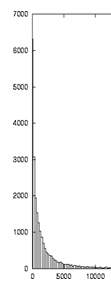 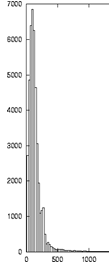 Content
Differential codon usage in coding (biased) versus non-coding sections (uniform distribution) of the gene 
Distribution of exon and intron lengths
Distribution of lengths of intergenic regions
Local characteristics of the upstream sequence (CpG islands, C-phosphodiester bond – G, typically 300 – 3000 base pair)
0    5000  10000
0        500    1000
Distribution of 
exon lengths
Distribution of 
intron lengths
[Speaker Notes: So we go to the second type of information used in gene finding, which is the content of the sequence. This is different from the signal information. You can directly see the signals. You cannot see the content. The contents are rules embeded in the sequence. You can extract rules using a computer program, not a naked eye.  After you extract the rules, you will know what the genes look like. Then you try these rules to identify other genes. 
For example, if you look at the composition of a gene coding for protein, they are quite different from those noncoding regions. They are composed with consecutive codons. Specifically, if you take two codons from the coding region, the sixth position in the two codon is strongly depend on the information in the previous five position. This is not the case in non-coding region. 
One other type of content is the distribution of exon and intron length. For example, if I give you a sequence with 2000 bp and I claim it is an exon. Do you believe me? Why or why not? Yes, there are exons with 2000 bp, but very few. The other extreme is also true. That is, an exon can be as short as 1 bp, but also very few.  As shown in this picture, where x is the number exons and y is th length of exons, most of exons are around 100-200 bp. The average is 150 bp. The maximum length of an exon is 17000 bp. Here we also have a distribution of intron lengths. From this shape you can see this is quite different from that of exon lengths. The average length of intron is 2000 bp, roughly, introns are ten times bigger than exons, with minimum around 70 bp, and maximum can be 1.5 Mbp. 
Another type of content information is the local characteristic of upstream sequence. Roughly 50% of genes are riched in CG at the beginng of gene. CpG island is a port of DNA, around 300-400bp long, with exceptionally rich CG, or >4%.]
Full-length mRNA
ESTs
Protein
Types of Information Used
Similarity
cDNA: single-stranded DNA complementary to an RNA, synthesized from it by reverse transcription
full-length mRNAs
ESTs – Expressed Sequence Tags 
Relatively short, 500 bp long on average
May span one or more exons 
Large data sets
Protein sequences
Orthologous sequences from related species
Genomic DNA
[Speaker Notes: The third type of information is similarity. The genome is the home for the genes. After the transcription and splicing, mRNA is produced based on the gene structure. The mRNA is then translated into protein. The mRNA contains the same information as that in the genome. It is the same thing for the protein, just with a different language, which is an encoded form of the original genome. Therefore, if we have both sequence of the genome and the sequence of mRNA or protein, we can compare them and find the original location of the mRNA in the genome. 
In the ideal world, the matched sequence in the mRNA and in the genome should be identical. In the real world, they are not. The reason is that when the sequence are sequenced, sequencing errors are introduced.  So we would rather look for similarities, not identity. You are allowing to have a few differences between the two sequences. 
There are three types of sequences that can be used for this purpose, cDNA sequence, protein sequences, and orthologous sequences from related species. cDNA means complement DNA, it is a single-stranded DNA complentary to an RNA. It is produced by reverse transription. cDNA includes full length mRNA, and expressed sequence tags. The ESTs are relatively short (around 500bp) and cheap and fast to get, but with relatively high sequencing error. Sequence identity is around 97% or lower. You can them in dbEST. The full length mRNAs are complete or almost complete mRNAs with quality and relatively high sequence identity, roughly around 98 to 99%. But they are hard to get and quite expensive. 
Protein sequences only match to coding region, so we cannot use it to find UTRs. 
The third type is orthologous sequence from other species, the similarities found in these type of comparison can provide evidence for gene annotation.]
Methods in Gene Finding
Predictive (ab initio)
De novo analysis of genomic sequences (GenScan; HMMer; FGenesH)
Prokaryotes
ORF identification
Eukaryotes
Promoter prediction; PolyA-signal prediction; Splice site, start/stop-codon predictions
Comparative
Comparison of protein and genomic sequences (Procrustes; Genewise)
Comparison of expressed DNA (ESTs, cDNA, mRNA) and genomic sequences (EST_GENOME; SIM4; Spidey)
Cross-species comparisons of orthologous genomic sequences (ROSETTA; CEM; SGP-2)
Combined predictive and comparative (TwinScan; GenomeScan; SLAM)
Similarity Searches (e.g. BLAST, BLAT)
Genome Browsers
RNA evidence (ESTs)
[Speaker Notes: So, we have three types of information that we can use in computational methods. Now we have three categories of methods, depending on what type of information they have used. 
The first category is called predictive, or ab initio, or De nuovo, which means you start with the genomic sequence that you do not know anything about, and you have a model that a gene would look like according to other genes. Then you apply this model and a set of rules on your genomic sequence to identify the exons and introns. So all you need is the genomic sequence itself and a gene model. These are a few examples of this type of methods. 
The second category consists of comparative methods. These methods compare sequences to get similarity information we mentioned in the previous slide. How do we do the comparison? We can compare mRNA sequences or protein sequences with genomic sequence to identify those particular genes, we can do the same with EST sequences. I will describe more about the cross species sequence comparison. The basic idea is that exons are conserved in the evolution while introns are not. So, when we compare two orthologous genomic sequences, the similar part are likely to be exons. 
The methods in these two categories are good, each can capture particular aspect of gene finding. If you put them together, you can get a better method. That is the third category: combined predictive and comparative methods. In the following, I will tell you more details about the methods.]
Ab initio Gene Finding
Use information embedded in the genomic sequence exclusively to predict the gene structure.
Primary types of information: signals, content.
Computational models: machine-learning techniques such as Hidden Markov Models (HMMs) or Neural Networks (NNs)
Advantages
Intuitive, natural modeling
Prediction of ‘novel’ genes, i.e., with no a priori known cDNA or protein evidence
Caveats
Not effective in detecting interleaved or overlapping genes, or alternatively spliced forms
Difficulties with gene boundary identification
Danger of over-fitting the model
Potentially large number of false positives
[Speaker Notes: The predictive methods also called ab initio approaches. This type of methods, as I have mentioned earlier, start with the genomic sequence exclusively to predict the gene structure. These methods use some machine-learning techniques to extract rules from known genes and apply the rules to the given genomic sequence. For example, if we have 400 known genes, the machine learning methods go through all the genes and come up with some rules. I will talk about the rules later. Then the method can scan through the genomic sequence to see whether it can get similar rules in some regions. The information used in this type of methods are signals and content of the sequence, especially  the latter one. Then what is the advantages of this type of methods? This type of methods can predict genes even if you do not have any messenger RNA or protein sequence of the gene, or any related genes from other species. That is, you can predict novel genes. This is also an intuitive and natural modeling. We use the same approach to recognize things in our daily life. For example, when you look at me, you know I am from Asia because you have seen many people like me from Asia. This is the training and recognizing approach. If we have a larger training set, we would be able to find more subtle differences. For example, you may be able to find the differences between three persons, one from China, one from Japan, and one from Korea. On the other hand, you also need to be very careful when you use your training data. If your training data only describing people from Africa, then your program would be unlikely to recognize people from south america. This is the so-called over-training problem. The rules are too specific. You also should not use too large data set. For example, you want to differentiate human from chimp. In your training dataset, you describe human as an animal that can walk, jump, climb, eat with the help of hand, things like that. Then you will likely get very large false positives. There are other disadvantages of this type of methods. For example, they are not good at finding overlap genes. Some genes might be embedded in the middle of one intron of a larger gene. These methods also cannot detect alternative splicing. For example, in one particular region, there are five exons. 1, 2, 3, 4, 5. For one gene, it is made of exons 1, 3, 4, 5. One other gene is made of exon 1, 2, 3, 5. This is a quite popular way to produce gene variations. The predictive methods are likely to list all the five exons as the components of one single gene.  The predictive methods have difficulties to identify boundaries of genes, that is, where is the end of one gene and the start of another gene because it is hard to tell whether one region is an intergenic region or an intron. It is especially problematic when genes are close to each other. In the following slides I will show you an example of this type of methods, genscan. Although it is developed in 1997. it is the mother of all de novo methods. So we would like to know more about it.]
Ab initio Gene Finding
Predictions are based on the observation that gene DNA sequence is not random:
Each species has a characteristic pattern of synonymous codon usage
Every third base tends to be the same
Non-coding ORFs are very short
GenScan, GeneMark (HMMs), Grail II(neural networks) and GeneParser (dynamic programming)
GenScan
Gene finder for human and vertebrate sequences
Probabilistic methods based on known genome structure and composition: number of exons per gene, exon size distribution, hexamer composition, etc
Only protein coding genes predicted
Maize and arabidopsis-optimized versions now available
Accuracy in 50-95% range
http://genes.mit.edu/GENSCAN.html
GenScan
High-level organization
States = basic functional units of a gene
Transitions = order relationships
Emissions (from each state) = sequence ‘generators’
Probabilities associated with transitions and emissions
Gene structure = the most likely path through the states starting and ending in the intragenic state, given the sequence 
Lower-level organization
Complex states = specialized prediction modules for each of the higher-level elements
Exons (marginal, internal, phase-specific) (Markov model, MM) 
Introns and intergenic regions (MM)
5’ and 3’UTRs (MM)
Promoter
Polyadenylation site
Donor and Acceptor splice sites (weight matrices)
[Speaker Notes: The computational model behind genscan is a hidden Markov model. Dr. Florea will tell you how a hidden Markov model works.  To go though these slides, I will mention a few terms used in hidden Markov model. They will make much more sense after you have the next lecture. For a hidden Markov model, there are four components that you need to keep in mind. They are states, transitions, emissions, and probabilities. The states are the basic functional units of a gene. The gene structure is the most likely path through the states starting and ending in the intergenic state, given the sequence.  We will see them in a picture. 
In this picture, these boxes indicates the states in the model. The letters in the boxes indicates different states, E for exon, I for intron, N for intergenic region, F for 5’ UTR, T for 3’ UTR, P for promoter, A for polyA tails. There are actually more details given in each box. For example, for exons, there are initial exons, internal exons, or terminal exon. For genes with one single exon, it is best represented by its own. There are also corresponding introns for different types of exons. The + and – sign indicates that is forward strand or reverse strand. 
The arrows represent relationships. First you have an intergenic region, then you are going to see a promotor and 5’ UTR. In the next step, there are two cases. If it is single exon gene, the arrow will go through the exon, and then 3’ UTR, polyA signal and back to an intergenic region. If there are more than one exon in the gene, after 5’ UTR, you will see an initial exon, a intron, a few internal exons, and introns, then a terminal exon, 3’ UTR, polyA signal. This path will also ends at an intergenic region. The path corresponds to a particular gene structure.]
Types of Exons
Non-coding exons
5’ UTR
3’ UTR
Initial coding exon
AUG to first splice site
Internal exons
3’ and 5’ splice sites
Terminal exons
3’ splice to termination codon
Single exon genes
Hidden Markov Model in GenScan
Reverse (-) strand
F -
(5’UTR)
F +
(5’UTR)
P -
(prom)
P +
(prom)
E0 +
Einit-
I0 +
I0 -
E0 -
Einit+
Esngl +
(single-exon 
gene)
Esngl -
(single-exon 
gene)
N
(intergenic
region)
I1 -
E1 -
E1 +
I1 +
A -
(polyA signal)
A +
(polyA signal)
I2 -
Eterm-
E2 +
I2 +
Eterm+
E2 -
T +
(3’UTR)
T -
(3’UTR)
Forward (+) strand
Each circle or diamond represents a functional unit (state) of a gene or genomic region.
(“Prediction of complete gene structures in human genomic DNA”(1997) Burge and Karlin, JMB 268, p. 86)
[Speaker Notes: Now we have a question, how can we know we should go from one state to another state? For example, we are reading a genomic sequence, suppose we know it starts with an intergenic region. We read a letter A, then we read a letter C. How can we know we should move to promoter state or stay in the intergenic region? The information is from the training data. 
The training data tells us the probability we see a A followed by a C in one particular state. This probability is called emission probability, for example, if we already have A and C in the sequence, how likely we will see a T after C in the intergenic region. 
There are also probabilities associating with staying in one state or moving to another state. When we read through the sequence, for every letter we ask the question, how likely we stay in the current state, or move to the next state, and what is the next state. The probabilities related to the state transition (moving from one state to another) is transition probabilities. 
Then, if we have the emission probability and transition probability, what is the probability for a gene structure, which is a path of the state transitions? It is the multiplication of all the probabilities along the path. Since there are many possible combinations, we will get many different values. We will pick the one with the highest value. Of course, we do not want to go through all possible combinations, in the next lecture you will learn a smarter way to calculate the value without checking all possible combinations.]
Phase
Introns and internal exons in this model are divided according to “phase”, which is closely related to the reading frame. 
An intron which falls between codons is considered phase 0; after the first base of a codon, phase 1; after the second base of a codon, phase 2, denoted I0, I1, I2, respectively. 
Internal exons are similarly divided according to the phase of the previous intron (which determines the codon position of the first base-pair of the exon, hence the reading frame). 
For convenience, donor and acceptor splice sites, translation initiation and termination signals are considered as part of the associated exon in this model
Predicted Genes/Exons by GenScan
Gn.Ex Type S .Begin ...End .Len Fr Ph I/Ac Do/T CodRg P.... Tscr..
----- ---- - ------ ------ ---- -- -- ---- ---- ----- ----- ------
 1.01 Init +    818    881   64  1  1   72   78    42 0.048   1.12
 1.02 Intr +  15425  15525  101  0  2   93   98    64 0.305   7.73
 1.03 Term +  25193  25309  117  1  0   91   48   107 0.768   5.54
 1.04 PlyA +  27155  27160    6                               1.05
 
 2.03 PlyA -  28210  28205    6                               1.05
 2.02 Term -  32130  31928  203  1  2  -35   45   249 0.315   5.85
 2.01 Init -  33799  33565  235  1  1   39   80   121 0.272   2.82
 2.00 Prom -  40619  40580   40                              -3.66
Predicted Gene 3
Gn.Ex Type S .Begin ...End .Len Fr Ph I/Ac Do/T CodRg P.... Tscr..
 3.00 Prom +  62127  62166   40                              -2.86
 3.01 Init +  65823  68753 2931  2  0   62   90   915 0.532  80.56
 3.02 Intr +  68832  69030  199  2  1   90   40   113 0.703   5.62
 3.03 Intr +  69433  69521   89  2  2   83   98   -10 0.417  -0.81
 3.04 Intr +  77893  78061  169  0  1   14   93   116 0.011   4.22
 3.05 Intr +  83851  83977  127  2  1    7  116   109 0.726   5.34
 3.06 Intr +  85944  86134  191  0  2  107   58    71 0.996   5.23
 3.07 Intr +  89227  89537  311  2  2   96   59   230 0.872  16.93
 3.08 Intr +  92770  92857   88  0  1   62   74    46 0.659   0.14
 3.09 Intr +  97092  97132   41  1  2   90  107    13 0.258   1.34
 3.10 Intr + 103330 103413   84  0  0   85   98    31 0.818   3.82
 3.11 Intr + 109348 109402   55  0  1  137  110     4 0.919   6.05
 3.12 Intr + 111271 111344   74  2  2   69   98    25 0.773   0.73
 3.13 Intr + 112762 112822   61  0  1   46   91    69 0.794   1.31
 3.14 Term + 114663 114787  125  1  2  118   42   157 0.999  12.65
 3.15 PlyA + 116145 116150    6                               1.05
Predicted Genes 4 and 5
Gn.Ex Type S .Begin ...End .Len Fr Ph I/Ac Do/T CodRg P.... Tscr..
 4.07 PlyA - 116290 116285    6                               1.05
 4.06 Term - 125783 125708   76  1  1  138   50    27 0.166   1.21
 4.05 Intr - 132033 131789  245  0  2  125   56   141 0.297  10.90
 4.04 Intr - 132404 132270  135  2  0   89   75   150 0.999  14.56
 4.03 Intr - 133282 133173  110  2  2  126   81   144 0.999  17.50
 4.02 Intr - 134505 134418   88  0  1   81   68   149 0.990  11.74
 4.01 Init - 135117 135016  102  0  0  109   60   203 0.998  19.84
 4.00 Prom - 136275 136236   40                              -7.66

 5.00 Prom + 136680 136719   40                              -8.96
 5.01 Init + 138143 138529  387  1  0   81  105   511 0.986  48.91
Explanation to the Results
Gn.Ex : gene number, exon number (for reference) 
Type : 
Init = Initial exon (ATG to 5' splice site) 
Intr = Internal exon (3' splice site to 5' splice site) 
Term = Terminal exon (3' splice site to stop codon) 
Sngl = Single-exon gene (ATG to stop) 
Prom = Promoter (TATA box / initation site) 
PlyA = poly-A signal (consensus: AATAAA) 
S : DNA strand (+ = input strand; - = reverse complement strand) 
Begin : beginning of exon or signal (numbered on input strand) 
End : end point of exon or signal (numbered on input strand) 
Len : length of exon or signal (bp) 
Fr : reading frame (a forward strand codon ending at x has frame x mod 3) 
Ph : net phase of exon (exon length modulo 3) 
I/Ac : initiation signal or 3' splice site score (tenth bit units) 
Do/T : 5' splice site or termination signal score (tenth bit units) 
CodRg : coding region score (tenth bit units) 
P : probability of exon (sum over all parses containing exon) 
Tscr : exon score (depends on length, I/Ac, Do/T and CodRg scores)
Scores and Probability
The SCORE of a predicted feature (e.g., exon or splice site) is a log-odds measure of the quality of the feature based on local sequence properties. 
For example, a predicted 5' splice site with score > 100 is strong; 50-100 is moderate; 0-50 is weak; and below 0 is poor (more than likely not a real donor site). 

The PROBABILITY of a predicted exon is the estimated probability under GenScan's model of genomic sequence structure that the exon is correct. 

This probability depends in general on global as well as local sequence properties, e.g., it depends on how well the exon fits with neighboring exons. It has been shown that predicted exons with higher probabilities are more likely to be correct than those with lower probabilities.
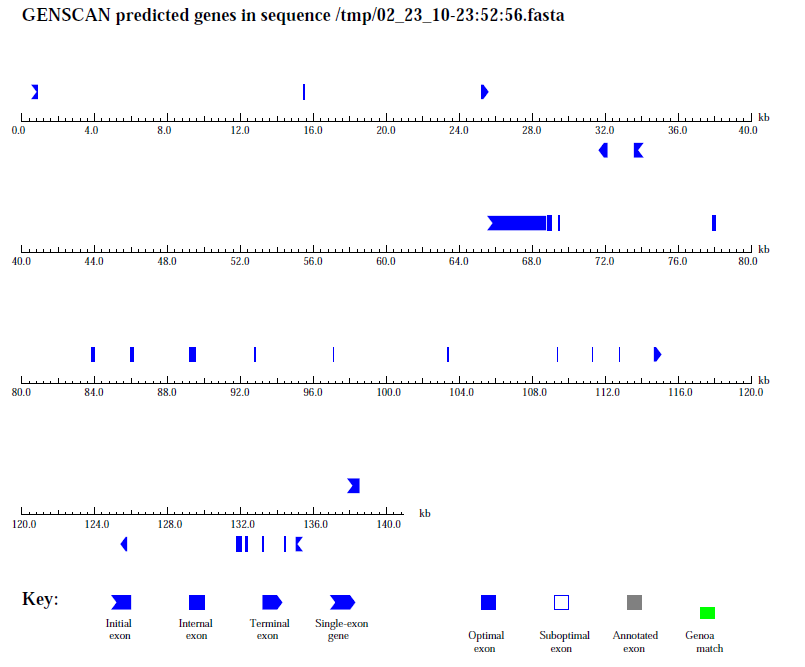 Predicted Peptide and Coding Sequence
Predicted peptide sequence(s): 
Predicted coding sequence(s): 

>/tmp/02_24_10.fasta|GENSCAN_predicted_peptide_1|93_aa MLPSSICDVRSASARPRPRLGGGLADNCADLLLGSSMAAPSVELTFFLGILAAGKACGSA RGLRSFWTEAEATAAPEKAFWLKVEVHGVRRTA 

>/tmp/02_24_10.fasta|GENSCAN_predicted_CDS_1|282_bp atgctgccttcaagtatctgtgatgtgaggagcgcctctgcccggccgcgaccccgtctgggaggaggtttagctgacaattgcgctgatctcctcttgggctcttccatggcagccccttcggtggagctgacctttttcttgggcatcctggcagcagggaaggcctgcggatcggccagggggctccgatccttttggaccgaggctgaagcaacggctgcaccagagaaggccttctggctgaaggtggaagtgcacggggtccgcagaaccgcctaa
cDNA-Genomic Sequence Comparisons
Use the sequence similarity between the cDNA (EST, mRNA) and the genomic sequences to predict the gene model.
Types of information used: similarity, signals
Algorithmic techniques
sequence alignment algorithms to determine the exons
specialized splice junction detection modules (pattern matching techniques, or statistical modeling)
Caveats
The accuracy of the output depends on the quality of the sequence data
Identifying the true match may be difficult when multiple gene homologs exist
Cannot be used to detect ‘new’ genes
[Speaker Notes: Basically we have the same road map as the previous one, that is, what they are, what type of information they use, what technique they use, advantages and disadvantages, and examples of this type of methods. In the approach, the sequence similarity between the cDNA and the genomic sequences are used to predict gene model. Signals are also used in this type of methods. 
The most important computational technique behind these methods is sequence alignment. That is, find the matched portions (highly similar) between the cDNA sequences and the genomic sequence. We have to be careful to allow some portions to be different because there are sequence errors and single nucleotide polymorphism (insertions, deletions and substitutions). There are many programs that can take two sequences and identify similarities in these two sequences. Sometimes identifying similarity is not as easy as it seems. Identifying exons based on the similarities can also be tricky. For example, the similarities can be stretched out a little bit outside of the boundary of the exons. So you have to go back and correct the errors. You have determine the precise boundary of the exons. How to do that? You can use the signals involved. For example, you can search GT at the start of an intron or AG at the end of an intron. In practice, there are more complicated methods used. The advantages of this type of methods, since you have the evidence of the gene (cDNA sequence), once you map it onto a genome, you know it must represent a gene. You know your prediction will be real gene since you already have the product of the gene. The bad part is, if you do not have the sequence of the gene, you cannot use this method to find out a gene. Sometimes, this type of methods can be quite tricky. For example, there might be a gene family. They are all quite similar. As I have mentioned earlier, EST sequence is only a small portion of a gene. It has its own sequencing error. This will make it very difficult to determine where the EST is from. The alignment result is strongly depending on the quality of the two sequences. The more similar the two sequences, the more accurate the alignment result.]
5’
3’
1kb
2kb
3kb
Genomic  DNA
1430
1720
2100
2510
3060
3460
1
291 292
700 701
745
cDNA
Exon 2
Exon 1
Exon 3
1
745
cDNA-Genomic Sequence Alignment
Align an expressed DNA (EST, cDNA, mRNA) sequence with a genomic sequence for that gene, allowing for introns and sequencing errors.
Seq1 = genomic, 3900 bp
Seq2 = cDNA, 750 bp (>gi|10092301)

1430 – 1720 (1-291)  100%  ->
2100 – 2510 (292-700)  99%  ->
3060 – 3460 (701-745)  99%
[Speaker Notes: Let’s take sim4 as an example. This program is written by Dr. Florea. Many people have used and are still using this program to produce sequence alignment. This program takes two sequences as its input, one is a genomic sequence, the other is a cDNA sequence, both EST sequence and full length mRNA sequence are fine. It breaks the cDNA into exons, in this example, there are three exons. It breaks the genomic sequence into exons and introns. The exons in the genomic sequence should have an one-to-one mapping with the exons in the cDNA sequence. The matched exons should be very similar. The gene model produced by this program should consistent with the biological facts. That is, the boundary of the exons are the real splicing signals. In this example, we have three exons. On the genomic sequence, the first exon starts from 1430 and ends at 1720. On the cDNA sequence, it starts from position 1 and ends at 291. Between the end position of the first exon and start position of the second exon on the genomic sequence, that is an intron. The second line shows the starting and end position of the second exons on the genomic sequence and the cDNA sequence, and so on. We also need a way to judge the quality of the gene model. We can get this type of information from this percentage. From the starting and end position of the exon, we can get the length of the exon, and this percentage is the percentage of sequence identity. 98, 99, 100 are the nice and high confidence values. If this value is lower 95 or even lower, something might not quite right. For example, the position of the splicing junction is not correct so that a small portion of the intron is included into the exon, which reduce the similarity level. Or may be that is not an exon at all. Another piece of information is this arrow, which indicates that this gene is on the forward strand. From this you know that the splicing signal should be GT-AG.]
Mapping ESTs to Genomic Sequence
Compare genomic DNA and ESTs or cDNAs from same species
Perform similarity searches with ESTs and cDNAs from other organisms
Locates potential exons within genomic sequences
If region matches ESTs with high statistical significance, then it is a gene or pseudogene
ESTs
ESTs
3’
5’
Genomic Sequence
BLAST
The quintessential sequence alignment tool
General search tool: several versions exist, which align any types of sequences
Forms the core of more specialized programs, such as cDNA-to-genome sequence alignment tools or syntenic gene prediction programs
Goal: Determine all (statistically) significant similarities between a query sequence and a subject sequence or sequence database. 
Method review
Identify exact word matches between the query and subject sequences 
Extend all hits in both directions with substitutions, until the score falls X or more below the best score achieved for that hit. This produces a set of HSPs (High-scoring Segment Pairs).
Extend HSPs in both directions allowing for gaps
Report matches scoring above some threshold T, statistically determined
[Speaker Notes: Before we dig into the methods used in sim4, we can first take a look at the methods used in blast since blast is the mother of many similar tools, including sim4. But sim4 is specifically designed to do cDNA to genome alignment. 
Blast is a local alignment tool, this is indicated in its name: basic local alignment search tool. You have learned local alignment and global alignment. So you know the difference. It is a general search tool. You can give it DNA sequences, or protein sequences, genomic sequences or cDNAs. The goal of blast is to determine all significant similarities between a query and a subject sequence or a sequence database. 
It first identify exact word matches between the query and the subject sequences. These matches are also called hit. 
In the next step, it extends all the hits in both directions allowing substitution. During the extension, if there is a match, a positive score is added to the score of the hit, if it is a mismatch, a penalty, or a negative score is added to the score so far. This process keeps going until the obtained score is below the best score achieved for that hit. This will produce a set of high scoring segment pair (HSPs)
In the third step, these HSPs are extended in both directions allowing gaps, using dynamic programming. Blast can achieve high speed because it does not apply dynamic programming on the whole sequence (as Smith-Waterman algorith does), but on highly similar portions. 
In the last step, blast reports the matches with a score above a given threshold.]
Sim4
I.   Detect basic homology blocks = exon cores
Build a list of gap-free local alignments (HSPs)            (‘blast’-like method)
Select a ‘maximal’ subset of HSPs whose order and orientation in the two sequences are preserved
II.  Refine the exons: extend or trim the ‘exon cores’ to eliminate ‘gaps’ or overlaps in the cDNA sequence
Overlap: Extend each exon on either side 
Gaps: Repeat step I with more relaxed parameters      (‘blast’-like method)
III.  Refine the introns: splice junction detection
Find the best splice site positions in terms of combined alignment accuracy and conformity to splice signals (GT-AG, CT-AC)                (signals) 
IV.  Generate the alignment
Align exons individually                                                     (global dynamic programming)
Connect exon alignments by gaps (introns) to form a global alignment that covers the cDNA sequence
[Speaker Notes: Sim4 uses different alignment methods on different parts to achieve high accuracy. In the first step, it uses a blast like method to determine the rough positions of the exons. 
In the second step, it refine the exons by extending or trimming the exons produced in the first step. In this step, a greedy algorithm is used to speed up the procedure. 
In the third step, a global dynamic programming method is used on a small region of the sequence to detect splice junctions. 
In the fourth step, the alignment is generated use global dynamic programming on each exon. 
These steps make the identifying gene models in the genomic sequence fast and accurate.]
Protein-Genomic Sequence Comparisons
Use the sequence similarity between the protein and the genomic sequence to identify the exon/intron boundaries.
Algorithmic techniques
dynamic programming-based sequence alignment algorithms
profile HMMs to model families of protein domains
specialized pattern recognition modules for splice junction prediction
Caveats
Prediction limited to coding regions (excluding 5’ and 3’ UTRs)
Cannot detect novel genes
[Speaker Notes: As I have mentioned earlier, in some comparative methods, protein sequence, instead of cDNA sequences are used to provide evidence of the gene. The alignment algorithm is quite similar to the ones I described in the previous slides. We are still looking for similarities. 
You need to make sure you are using the same alphabet before you apply any alignment program. Usually that means you need to translated the genomic sequence into protein sequences in forward strand and reverse complement strand and each with 3 possible frames. Then you can compare these six translated sequences with the given protein sequences and find the matches, again, allowing some differences. Here you also need to determine the splice junction in the original genomic sequence. 
Now the advantages and disadvantages. The advantage is still that we are sure that we find the real gene. The disadvantages, first, protein sequence only contain a portion of the gene. It does not have any information about untranslated regions. This type of methods also cannot find genes without protein product.]
AAUAAA
Exon 2
Exon 1
human
(A)n
AG
GT
P
AAUAAA
Exon 2
Exon 1
mouse
(A)n
P
AG
GT
Cross-Species Genomic Sequence Comparison
Use the sequence similarity between genomic sequences from related organisms to infer their common gene model. 
Algorithmic techniques
Principle of conservation: exons are conserved, introns vary
Dynamic programming algorithms for sequence comparison
Statistical modeling of the splice junctions and other common transcriptional elements
  Caveats
Identification of gene boundaries: similarity may not be restricted to exons alone 
Cannot detect genes (or exons) not present in both species
[Speaker Notes: As you know, when genes are replicated, or copied from one generation to the next generation, there are some mutations, or changes in the genome. These mutation are largely random. They can happen anywhere in the genome. But these mutations do not have the same effects. If the mutation happens in the middle of intergenic region, most likely the mutation will not change anything. On the other hand, if the mutation happens in the coding region, there are many different possibilities. It may still produce the same protein, or produce a different but similar protein, it may produce a quite different protein, or truncate a protein, for example, introduce a stop codon earlier. If the protein is essential for the function of the cell, the last type of mutation might leads to disease or even death. On the other hand, this type of mutation are also unlikely to be passed into next generation. Those mutations happen in other regions will be passed into next generation. After millions or even billions of years, we can notice that the genes (or exons) corresponding to proteins with essential functions are well conserved in different species, while the other part of the genomes in different species can be quite different. For example, we have two homolog genes here, one from human and one from mouse. They both have two exons. The exons are well conserved, while the introns in the middle have different lengths. With this we can identify the exons based on the similarity between the exons in two different species.  Again we need to precisely determine the location of the splice junction. It might not be easy in this case, because exon is not the only part that is conserved. The promoter region, and splice regulatory elements can also be conserved. Luckily, they do not conserved in the same level. For example, for human and mouse, the sequence identity in the exon region is around 84-85%, while the sequence identity in the promoter region is around 72%. 
Problems are: it is hard to determine gene boundaries since both introns and intergenic region are both non-conserved regions. If two genes are close to each other, it would be hard to determine whether that is one gene or two genes. 
Sometimes it is hard to determine whether one region is a well conserved promoter or an initial exon. 
The assumption of this method is that the gene structure are identical. This is not always true. It is possible that there are 3 exons in one species and 4 exons in the other species. There is no way to identify the missing one. So, when we use this type of methods, keep this in mind.]
Combining Multiple Methods
Why? 
No one method is perfect. No one method can detect everything.
Capture correlations and interdependencies between predictions of individual methods
Reduce the variance / bias of each method

Techniques
AND / OR methods (exons = common regions – AND, all regions - OR)
Majority voting
Statistical modeling, e.g. via Bayesian networks
Combined comparative and predictive models
Otto – results from individual gene predictors are input into GenScan
Ensembl – ab initio predictions are validated by cDNA and protein matches  
GenomeScan – integrates cDNA and protein similarity into the predictive HMM model
Human expert curation
Examples
Method 1
Method 2
Method 3
Method 4
Genomic 
axis
AND method
OR method
‘Majority’ method
[Speaker Notes: There are four gene models, how to determine the best gene model. There are different approaches. 
The ‘AND’ method is, taking the intersection of the exons, only the portion appears in all the predicted gene models. 
The ‘OR’ method is, the union of the exons predicted by the methods. 
The "majority" rule says that for each exon region you pick the variant that was predicted by most of the methods. e.g., each method 'votes' for one of the exon variants, ad then you count and take the variant with the largest number of votes."; if there is a tie, then any of those variants is a valid solution;]
Other Programs
Glimmer
Gene finder for bacterial and archaebacterial genomes
Uses an “Interpolated Markov model” approach
Predicts genes with around 98% accuracy when compared with published annotations 
No web server but source code is freely available
http://www.cbcb.umd.edu/software/glimmer/
GeneMark
GeneMark is a gene finder for bacterial and archaebacterial sequences
Markov model-based
GeneMark.hmm is designed for eukaryotic gene prediction 
Both GeneMark and GeneMark.hmm are available as web servers
GeneMark accuracy in 90-99% range
http://exon.biology.gatech.edu/
Twinscan/N-Scan
Incorporates features of GenScan along with sequence similarity with a second organism
Twinscan is currently available for Mammals, Caenorhabditis (worm), Dicot plants, and Cryptococci. 
N-SCAN is available for human and Drosophila (fruitfly).
Web serve and source code are available
http://mblab.wustl.edu/software/twinscan/
Still Many Other Programs
CONTRAST
Exoniphy
Augustus
SGP
Geneid
ACEScan
…
If you are interested in these programs, find the original papers, documentations, and the programs, and try them out
Splice Sites
One pattern that is used by gene finders is the consensus profile found in intron/exon boundaries (splice sites)

Canonical: GT-AG (or CT-AC in the reverse strand)
Alternative: GC, AG
U12 Introns: AT, AC
Assess Annotation Methods
Accuracy of Genome Annotation
In most genomes functional predictions has been made for majority of genes 54-79%. 
The source of errors in annotation:  
Overprediction (those hits which are statistically  significant in the database search are not checked) 
Multidomain protein (found the similarity to only one   domain, although the annotation is extended to the whole protein). 
The error of the genome annotation can be as big as 25%.
Assessing Gene Prediction Programs
Burset and Guigo (1996) describe methods in order to test gene prediction programs 
A set of known coding sequences should be used as data to train the models
A set of known coding sequences is provided to evaluate the success of the model
True Positives (TP): Number of correctly predicted coding regions
False Positives (FP): Number of incorrectly predicted coding regions
True Negatives (TN): Number of correctly predicted non-coding regions
False Negatives (FN): Number of incorrectly predicted non-coding regions
Sensitivity = TP/(TP+FN)
Specificity = TN/(TN+FP)
GenScan Prediction Accuracy
http://genes.mit.edu/Accuracy.html
Common Difficulties
Exons in UTR are difficult to annotate UTRs are typically not well conserved.

Smaller genes are not statistically significant so they are thrown out.

Algorithms are trained with sequences from known genes which biases them against genes about which nothing is known.
Gene Finding Strategy
Choose the appropriate type of gene finder
Make sure that you’re using gene finders for microbial (intronless) sequences only to analyze prokaryotic species such as bacteria and archaea
If there is no organism-specific gene finder for your system, at least use one that makes sense 
i.e. use a mouse gene finder for rat or rabbit 
Use a gene finder created for Arobidopsis for plant genome annotation
Homework 5
View mouse OLR1 refseq gene (the whole gene) in the UCSC genome browser, click “DNA” to obtain the genomic sequence in this gene locus (adding 1000 bps before the start of the gene locus and the 1000 bps after the end of the gene locus) [10 points]
Use GenScan to predict gene exon-intron structure using the sequence obtained in the first step (include the graphical output, the predicted gene structure, and the predicted gene sequences in your homework). [20 points]
Compare the obtained gene prediction and the annotation given in NCBI genbank record (evaluate each exon), find out whether they have the same number of exons and same length of exons [40 points]
Go through the exercise in the handout (a softcopy of the handout and the corresponding sequences can be found on the courseweb), follow the instructions precisely, save the produced web pages, and answer all the questions (some of them might be difficult but try your best to provide reasonable answers). Put all the saved web pages and your answers  to the questions into one zip file. [30 points]